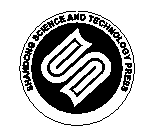 山东科学技术出版社
网址：http://www.lkj.com.cn/
学生实验
溶液的配制、稀释及其pH测定
实验目的
学生实验：溶液的配制、稀释及其pH测定
1.练习容量瓶的使用方法。
2.练习配制、稀释一定物质的量浓度NaCl溶液的操作过程，加深对物质的量浓度概念的认识。
3.掌握pH的测定方法。
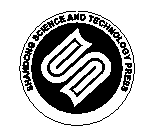 山东科学技术出版社
网址：http://www.lkj.com.cn/
实验用品
学生实验 溶液的配制、稀释及其pH测定
NaCl固体，蒸馏水，柠檬汁，自来水，矿泉水，茶水，肥皂水，米醋，公园湖水，pH试纸，烧杯，100 mL容量瓶，胶头滴管，量筒，玻璃棒，药匙，滤纸，洗瓶，分析天平或电子天平。
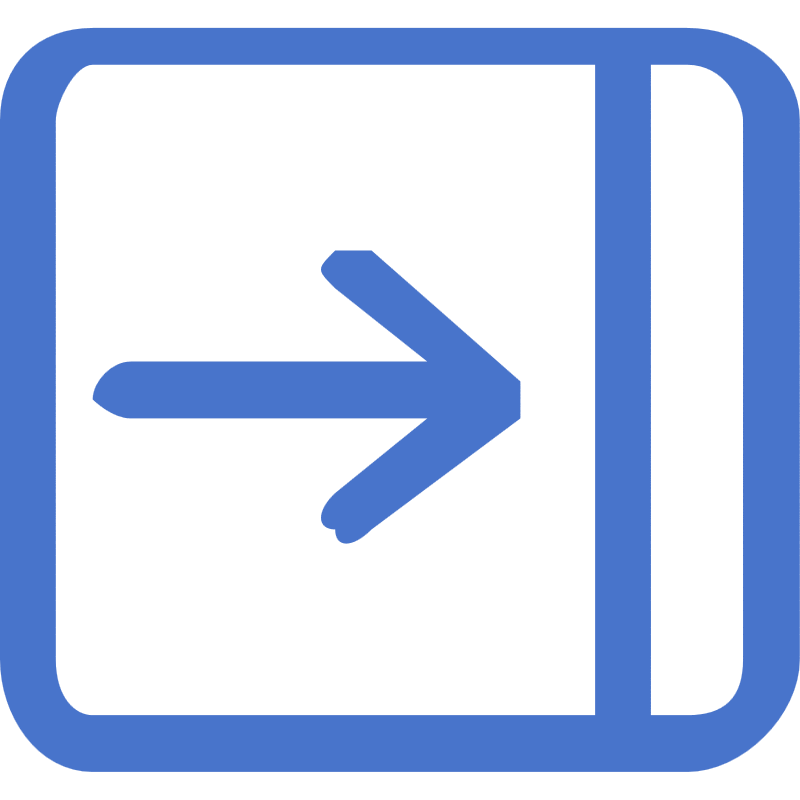 为保证实验安全、高效开展建议在实验开始前先熟悉本实验的基本程序和操作注意事项。
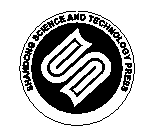 山东科学技术出版社
网址：http://www.lkj.com.cn/
学生实验 溶液的配制、稀释及其pH测定
1. 配制100mL 1.00mol/L NaCl溶液
(1）计算溶质的质量并称取
计算配制100mL 1.00mol/L NaCl溶液所需NaCl固体的质量，并在天平上称量出所需质量的NaCl固体。
(2）溶解
将称好的NaCl固体转移至烧杯中，加入适量蒸馏水，用玻璃棒搅拌，使NaCl固体完全溶解。
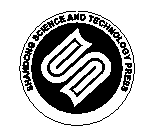 山东科学技术出版社
网址：http://www.lkj.com.cn/
学生实验 溶液的配制、稀释及其pH测定
(3）转移
将烧杯中的NaCl溶液用玻璃棒小心引流到100mL容量瓶中，用少量蒸馏水洗涤烧杯和玻璃棒2-3次，洗涤液全部注入容量瓶中；轻轻振荡容量瓶，使溶液混合均匀。
(4）定容
继续向容量瓶中缓慢加入蒸馆水，当液面距离容量瓶刻度线1-2 cm时，改用胶头滴管加蒸馏水至溶液的凹液面与刻度线相切；盖好瓶塞，反复上下颠倒，摇匀。
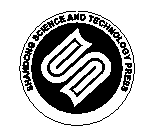 山东科学技术出版社
网址：http://www.lkj.com.cn/
学生实验 溶液的配制、稀释及其pH测定
2. 用1.00mol/L NaCl溶液配制100mL 0.50mol/L NaCl溶液
(1）计算所需1.00mol/L NaCl溶液的体积并量取
计算配制100mL 0.50mol/L NaCl溶液所需1.00mol/L NaCl溶液的体积，用量筒量取所需体积后将其注入烧杯中。
(2）将高浓度溶液稀释
向盛有1.00mol/L NaCl溶液的烧杯中加入适量蒸馏水，用玻璃棒慢慢搅动，使其混合均匀。
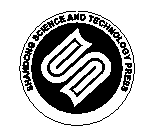 山东科学技术出版社
网址：http://www.lkj.com.cn/
学生实验 溶液的配制、稀释及其pH测定
(3）转移到容量瓶中定容
将烧杯中的NaCl溶液用玻璃棒小心引流到100mL 容量瓶中，用少量蒸馏水洗涤烧杯和玻璃棒2-3次，洗涤液全部注入容量瓶中；轻轻振荡容量瓶，使溶液混合均匀。
继续缓慢向容量瓶中加入蒸馏水，当液面距离容量瓶刻度线1-2 cm时，改用胶头滴管加蒸馏水至溶液的凹液面与刻度线相切；盖好瓶塞，反复上下颠倒，摇匀。
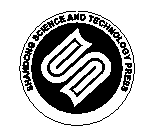 山东科学技术出版社
网址：http://www.lkj.com.cn/
学生实验 溶液的配制、稀释及其pH测定
3.溶液pH的测定
请依据提供的实验用品（可自行增加），选择你感兴趣的物质，用pH试纸测定它们的pH。
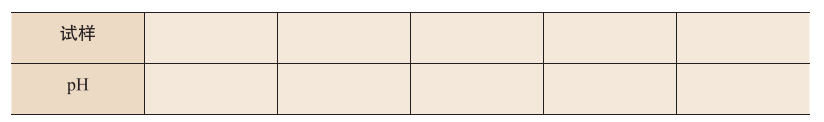 操作方法提示：
在洁净干燥的玻璃片或白瓷板上放一片pH试纸，用玻璃棒蘸取待测溶液，滴到试纸上，将试纸显示的颜色与pH标准比色卡对照，确定对应的pH。
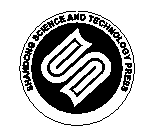 山东科学技术出版社
网址：http://www.lkj.com.cn/
学生实验 溶液的配制、稀释及其pH测定
观察思考
1.在配置一定物质的量浓度的溶液过程中，容量瓶发挥了什么作用？
2.为什么要用蒸馏水洗涤烧杯内壁和玻璃棒，并将洗涤液也注入容量瓶中？
3.下列不规范的实验操作会对配制结果造成什么影响？
(1）忘记用蒸馏水洗涤烧杯。
(2）在向容量瓶中滴加蒸馏水时不小心超过了刻度线，倒出一部分溶液再重新加水至刻度线。
(3）俯视或仰视容量瓶刻度线进行定容。
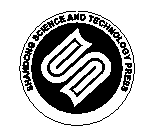 山东科学技术出版社
网址：http://www.lkj.com.cn/